Signal Analysis-Synthesis using the Quantum Fourier Transform
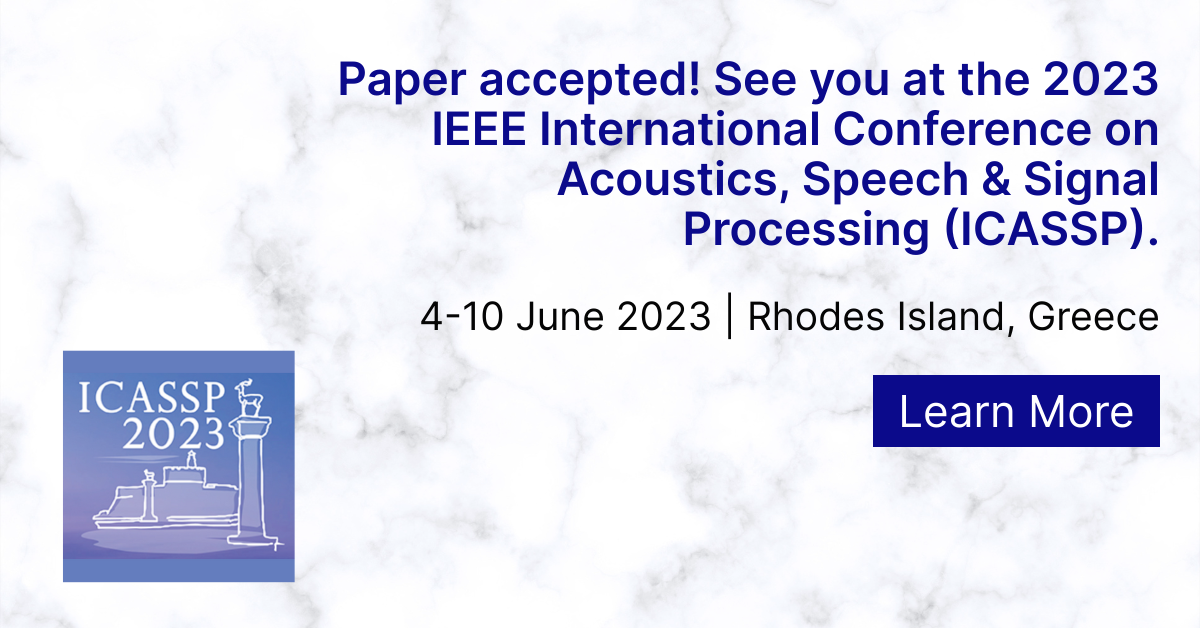 Aradhita Sharma
 Glen Uehara
Vivek Narayanaswamy 
Leslie Miller 
Andreas Spanias


Research sponsored in part by NSF,  the SenSIP Center, and the Quantum Collaborative
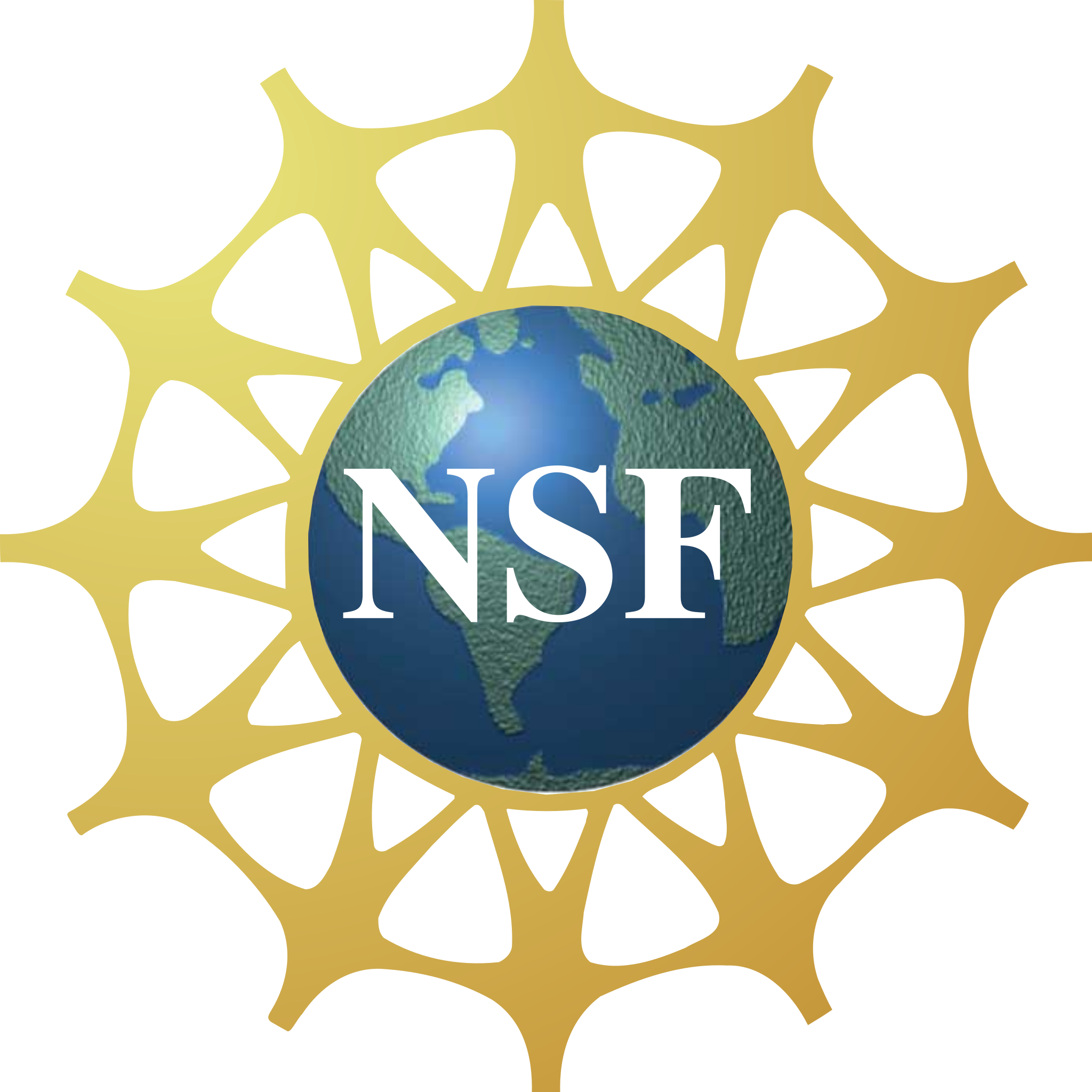 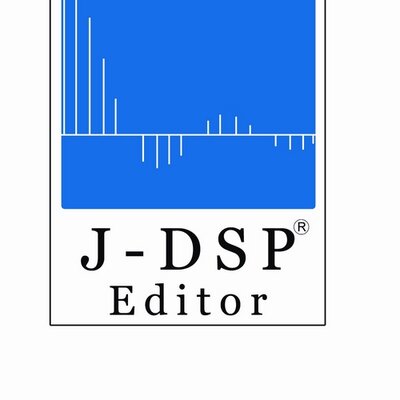 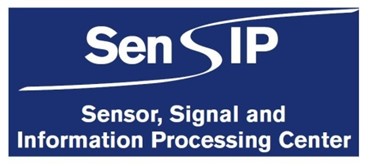 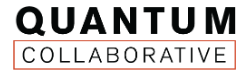 Motivation, Audience, Objective
Motivation, Audience, Objective
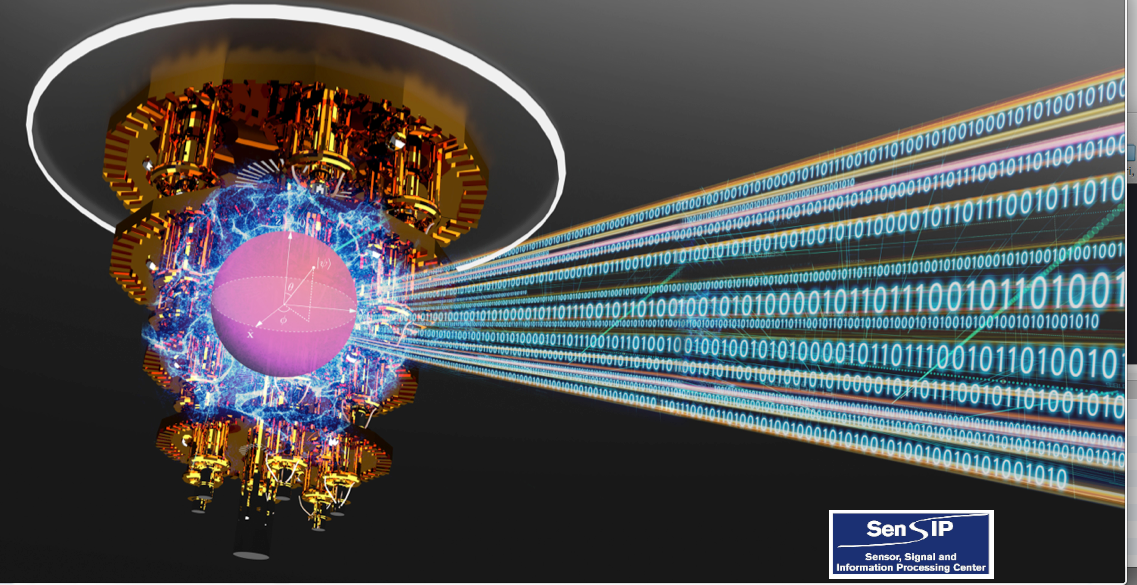 Figure : Quantum computer and data processing
Challenges
Developing Quantum Computing Educational tools in Interactive Online J-DSP
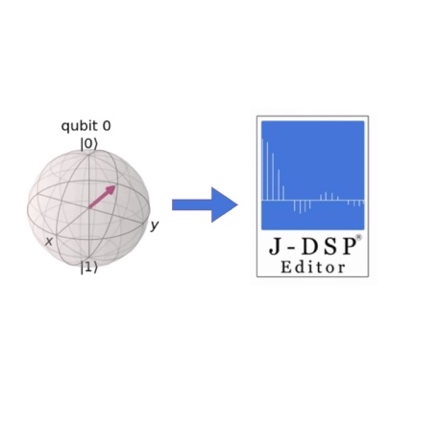 [Speaker Notes: One major challenge is the limited availability of quantum hardware and the high cost and complexity of building and maintaining quantum systems.
Another challenge is the need for specialized expertise in quantum computing and signal processing, which may require additional training and education.
Quantum computers are vulnerable to noise and decoherence, which can cause errors and reduce the accuracy of calculations.]
Exposition to Basics of Quantum Computing
Qubit
The basic unit of information in quantum computing.
Quantum Gates

Hadamard Gate
A gate that takes a qubit from state |0⟩ to superposition state (|0⟩ + |1⟩)/√2 and vice versa.
Rotation Gate
A gate rotates the state of a qubit about a specific axis in the Bloch sphere.
Swap Gate
A gate that exchanges the state of two qubits and transforms |a⟩|b⟩ to |b⟩|a⟩.
We expose students to the basics of quantum computing and  quantum simulations.

The building block (qubit), 
The quantum gates, 
The quantum noise, 
The quantum circuits.
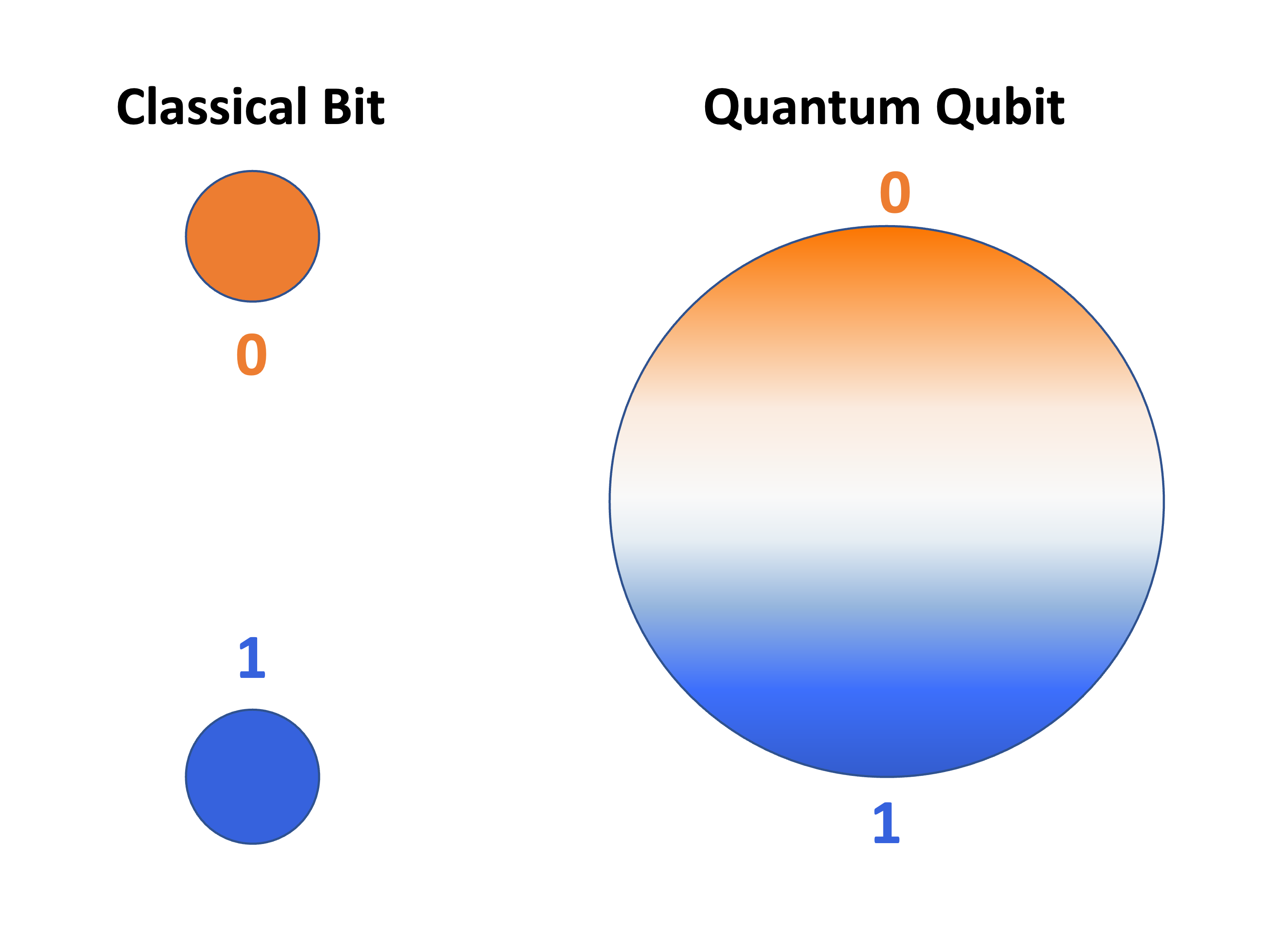 Quantum Noise
The elements having the potential to reduce the accuracy of the calculations made by a quantum computer
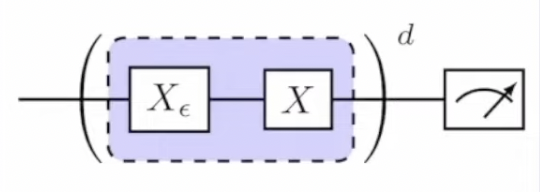 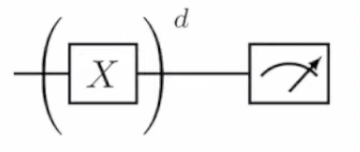 Ideal
Error
Ideal
Design of QFT Circuits using IBM Qiskit
IQFT Circuit
QFT Circuit
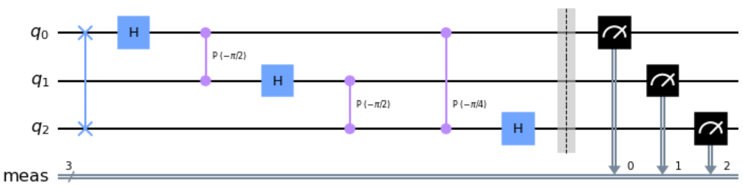 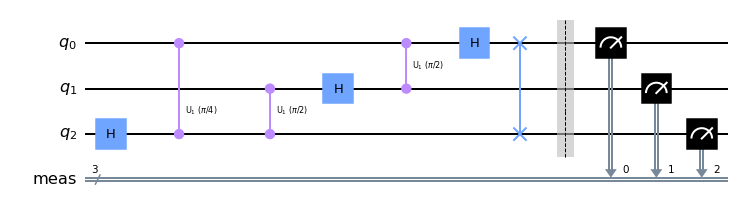 QFT circuit using 3 qubits after measurement
IQFT circuit using 3 qubits after measurement
From Qiskit to J-DSP
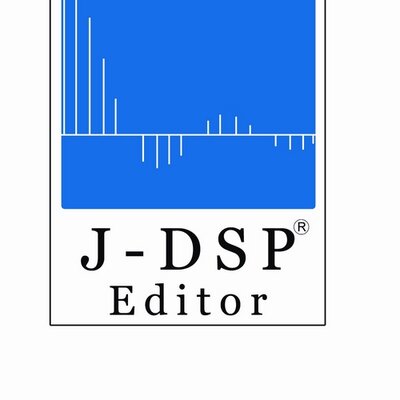 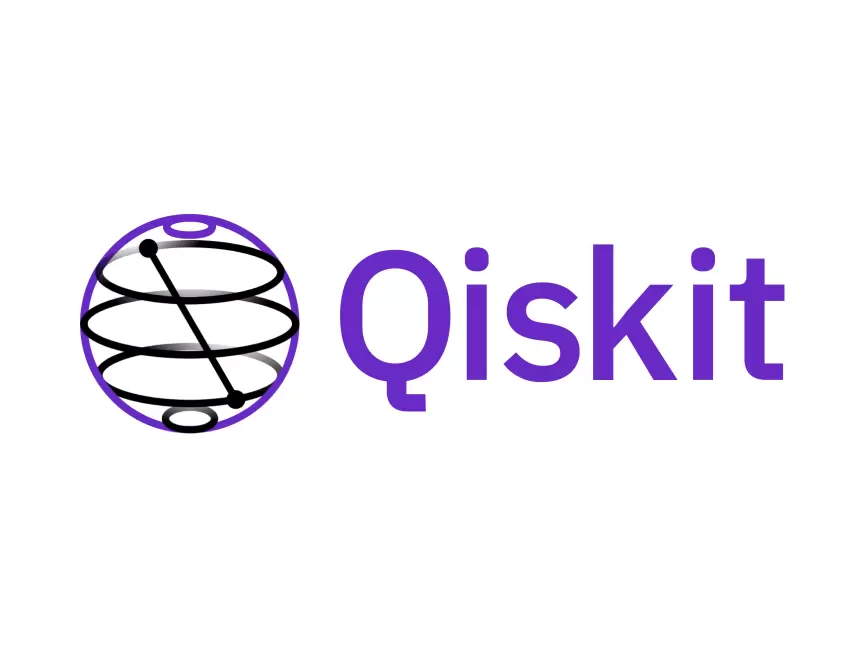 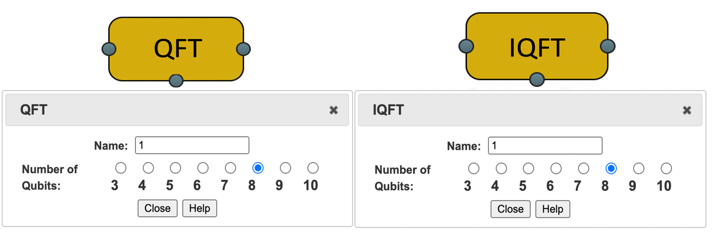 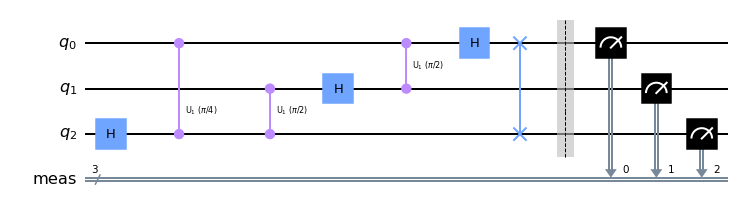 Develop J-DSP Quantum Computing Blocks
Study qubit precision and frequency resolution and analyze frequency spectrum obtained from the QFT for different numbers of qubits.
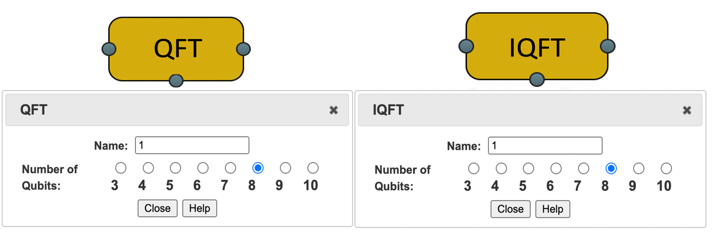 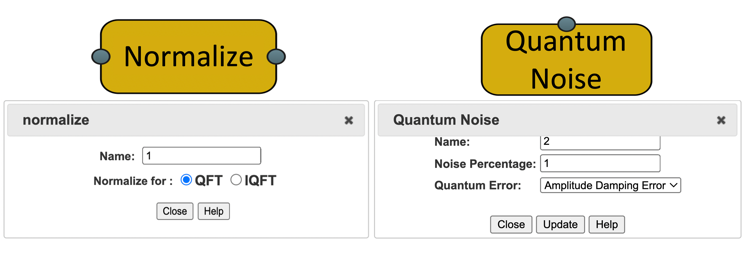 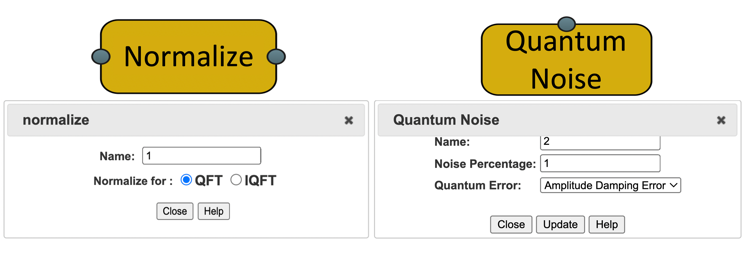 Normalization to make QFT coefficients comparable to classical coefficients.
To observe the effects of quantum noise in calculations and accuracy.
Overview of the Development, Deployment and Assessment
Pre Quiz assessment
J-DSP exercise
Post Quiz assessment
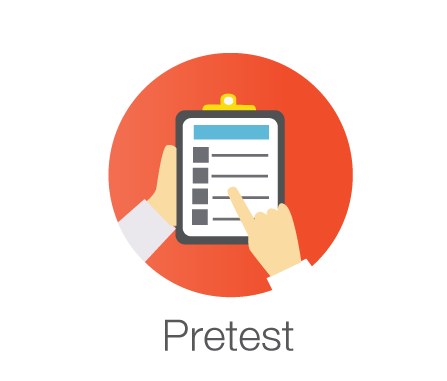 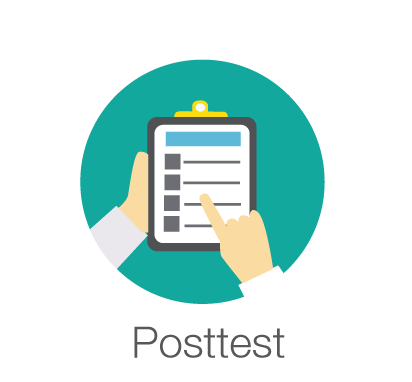 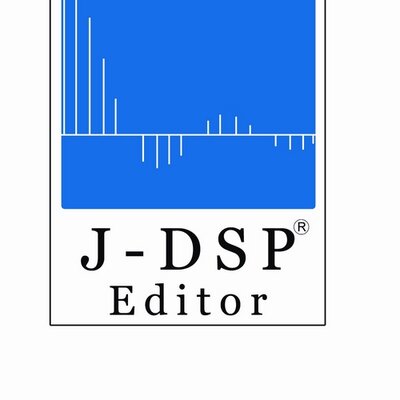 The Pre-quiz is available at:
 https://forms.gle/bxci4H9NqnVQ318x8
The J-DSP exercise is available at:
 https://jdswebsitephosting.web.app/
The Post-quiz is available at:
 https://forms.gle/4TpfiEKwYtWp9q5Z7
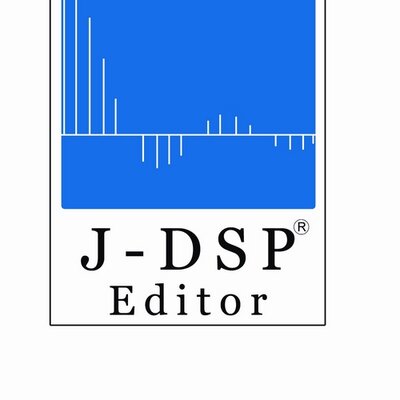 The Quantum J-DSP Exercise
We developed an online module that covers the following topics.
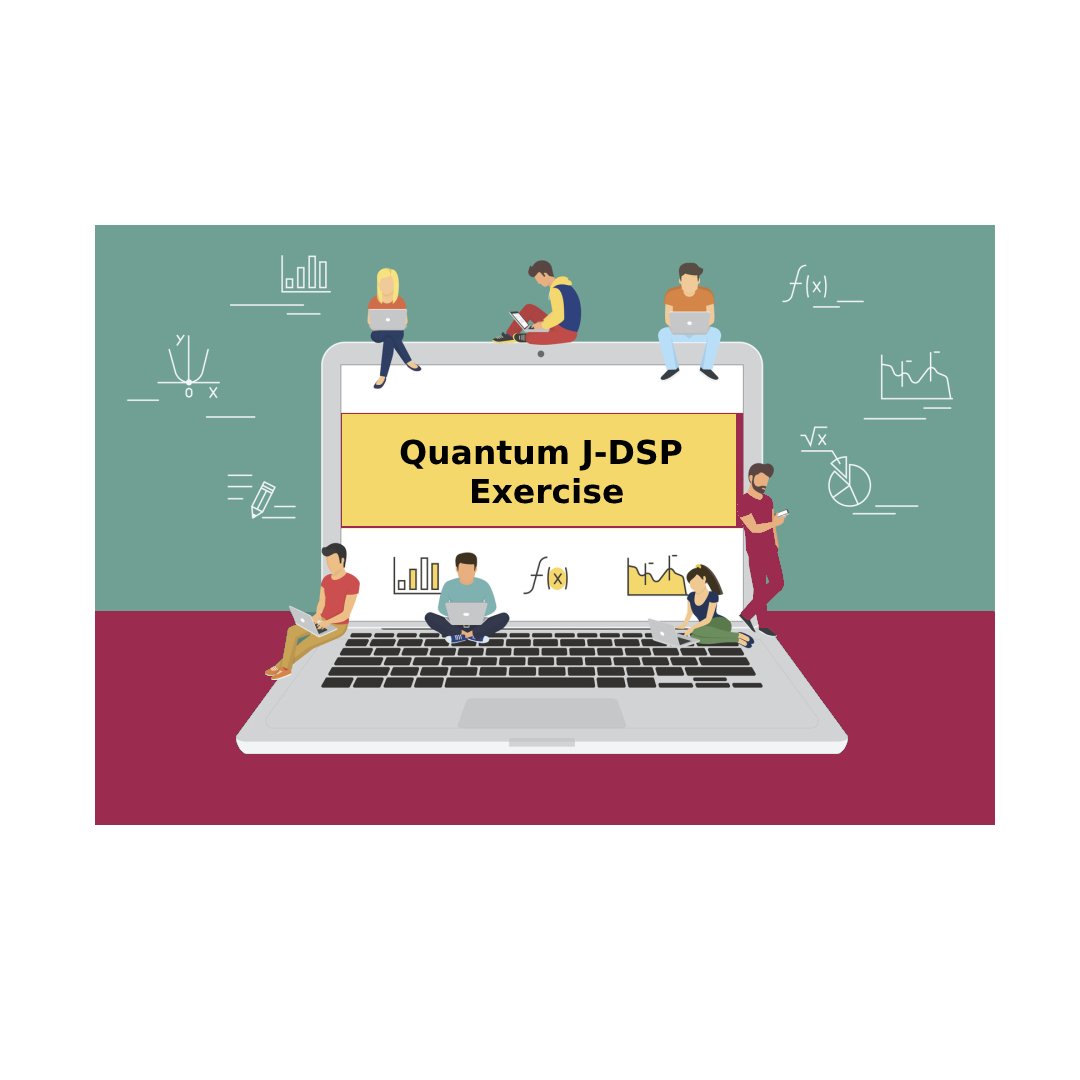 The students get exposed to: quantum computing and QFT/ IQFT, peak-picking processes, transform-based speech compression, and quantum noise effects.
J-DSP DFT-based Analysis Synthesis
Using peak picking
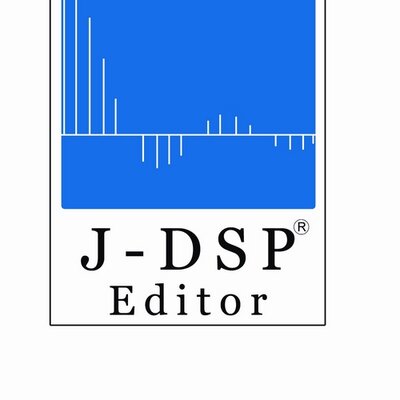 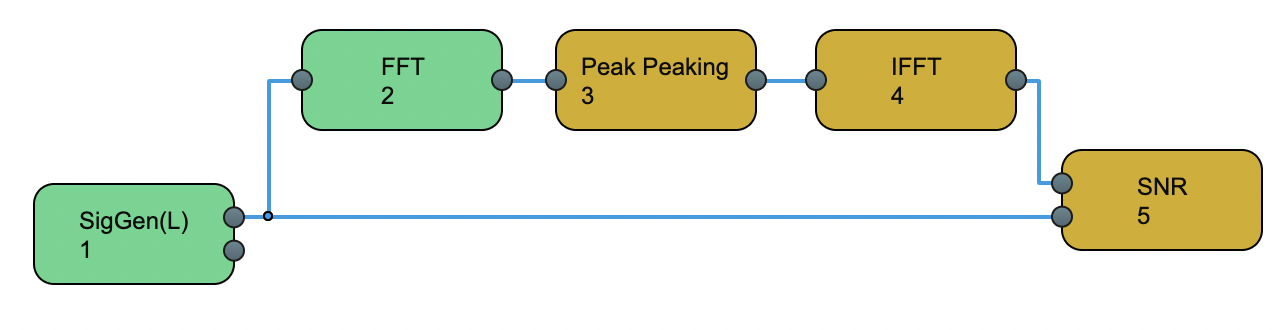 Compute FFT and IFFT for different N points.
Select L components in Peak peaking (first and largest).
Compute the SNR value for different signal frames.
J-DSP QFT-based Analysis Synthesis
Using peak picking
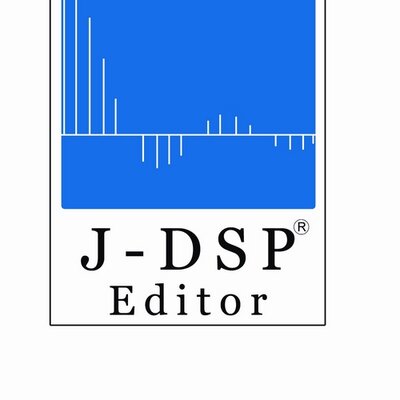 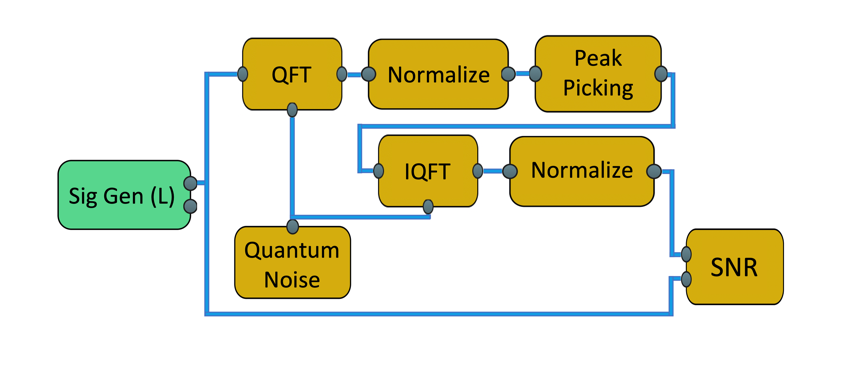 Normalize the QFT and IQFT coefficients 
Select first and large QFT components using peak picking
Introduce quantum noise effects
Compute the SNR value for different signal frames
The video is available at : https://jdsp.engineering.asu.edu/jdsp_quantum/jdsp_qft_icassp.html
Perceptual QFT-based Analysis Synthesis
Using  Perceptual  QFT Component picking  (ongoing)
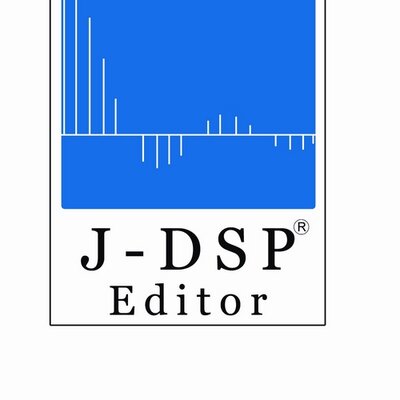 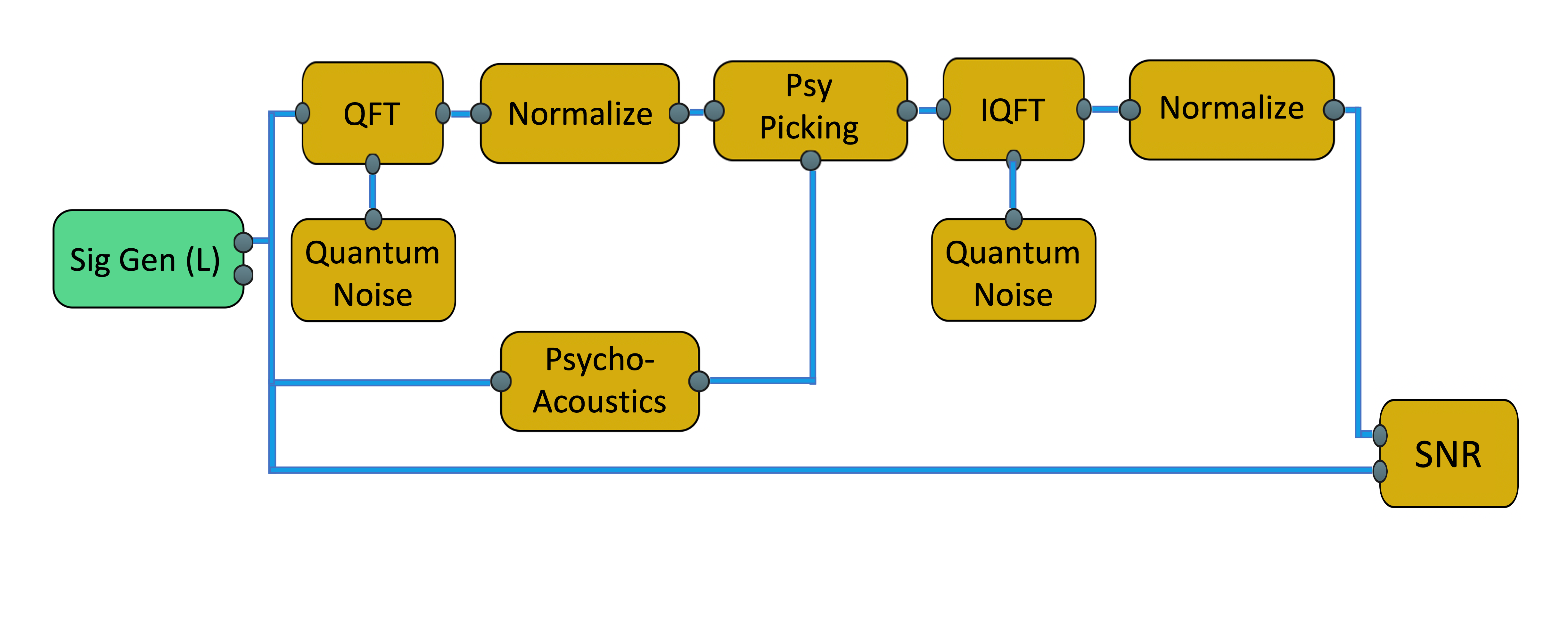 Normalize the QFT and IQFT coefficients 
Select the QFT components using perceptual selection from psychoacoustic model
Introduce quantum noise effects
Compute the SNR value for different signal frames
QFT-based Signal Analysis Algorithm J-DSP Exercise: Compare DFT  vs QFT Performance
Students receive a lecture/module.
Students build a J-DSP simulation.
Students determine the SNR values for Signal Analysis Synthesis.
Peak picking, vs Low Frequency vs Perceptual Component Selection vs Parseval’s theorem.
Study qubit resolution and noise effects.
Compare Classical DFT (FFT) vs QFT methods for signal-analysis synthesis.
Assessment of modules and exercise
Pre and Post quiz evaluation for the exercise where the questions are related to quantum computing and signal processing.
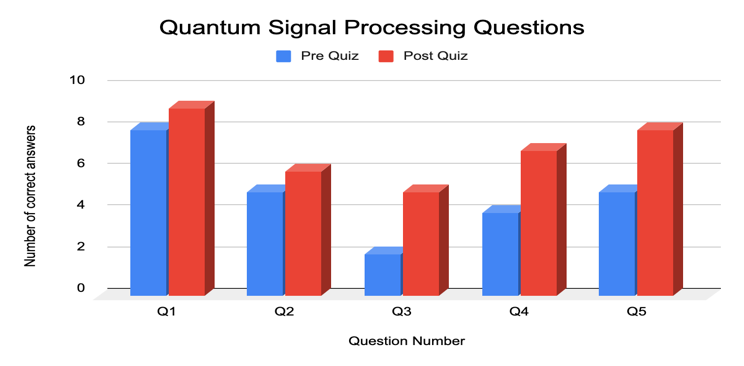 9  UG and Grad Students participated

This evaluation showed that students gained introductory knowledge on : 

(Q.2.) Introductory QC concepts, 
(Q.3.) QFT complexity, 
(Q.1.) Quantum noise effects, 
(Q.4.)  Effects of the number of qubits, 
(Q.5.) Effect of peak picking QFT components.

The average improvement observed in the post quiz is around 46%
Graph showing the number of students who answered correctly by question number for pre- and post-quiz assessment.
Conclusion
Future Work
Acknowledgement
This study at Arizona State University is supported in part by NSF awards 2215998, 1659871, 1854273, and 1953745 and the SenSIP Center.  Travel supported in part by the Quantum Collaborative
https://jdsp.engineering.asu.edu/
https://sensip.engineering.asu.edu/
Thank you!
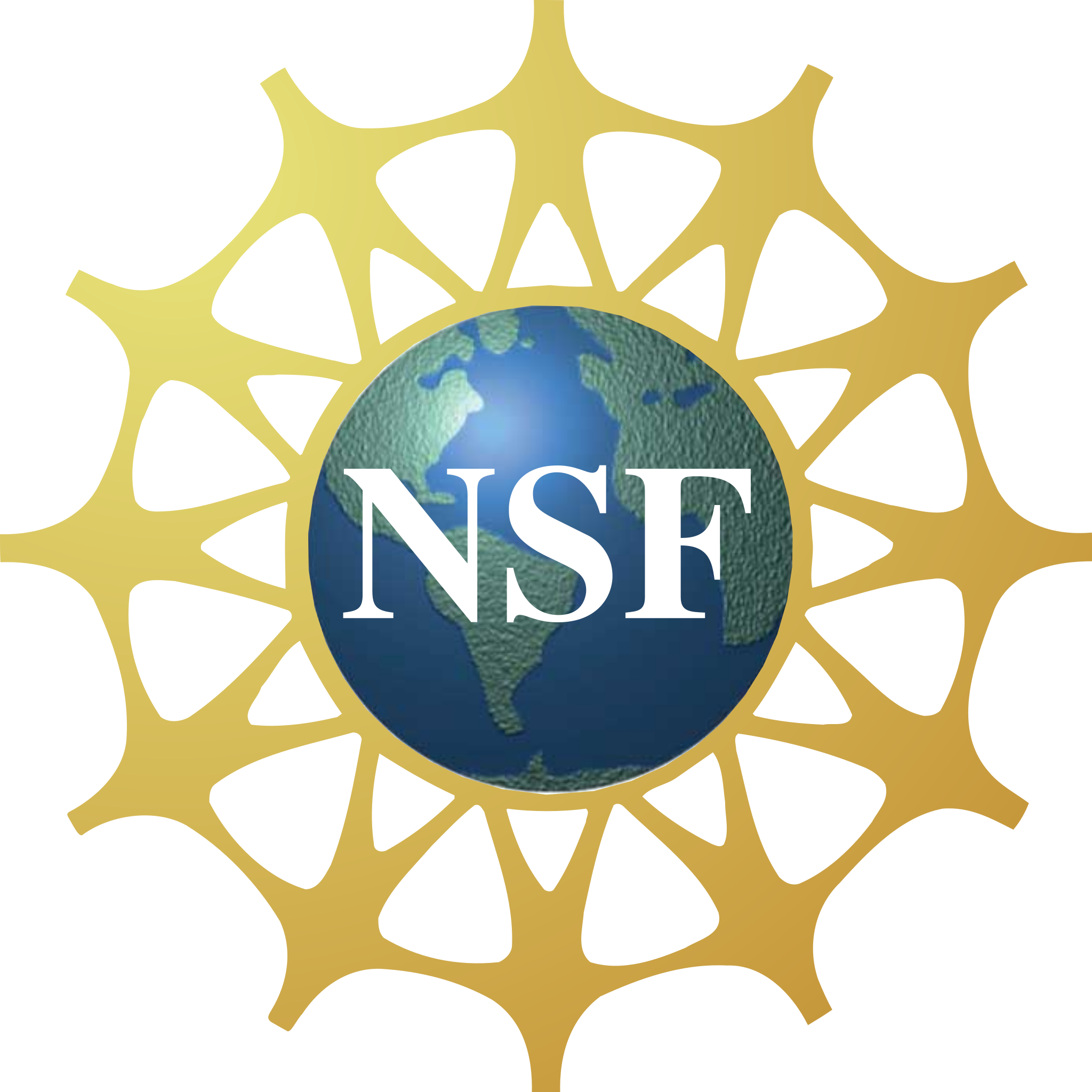 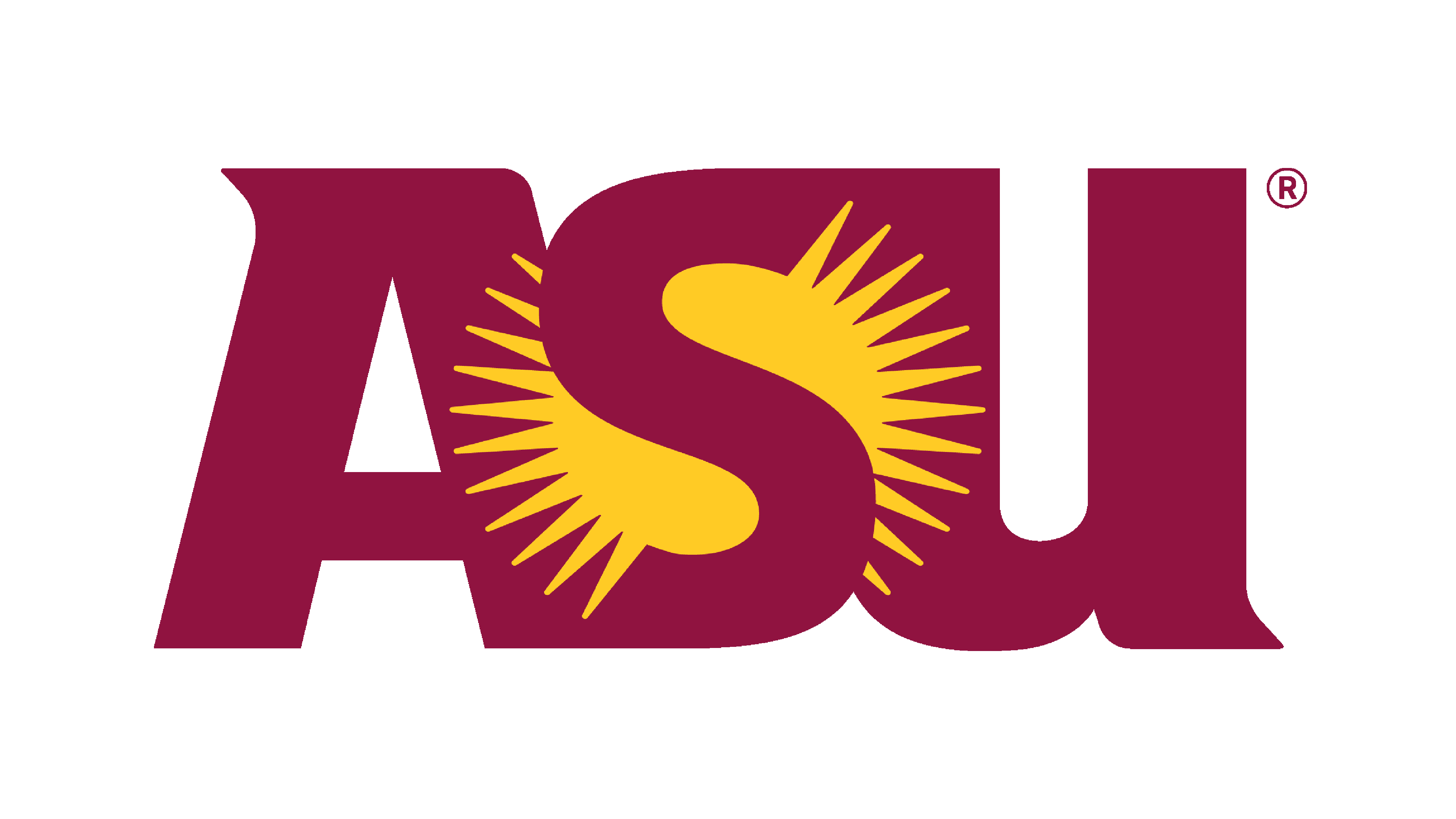 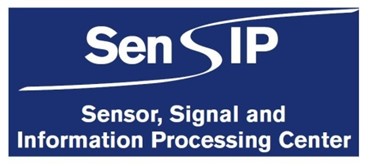 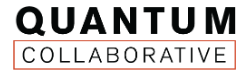 References
[1] 	Asfaw, Abraham, et al. "Building a quantum engineering undergraduate program." IEEE Transactions on Education 65.2 (2022): 220-242.
[2] 	Shanthamallu, Uday S., et al. "Introducing machine learning in undergraduate DSP classes." ICASSP 2019-2019 IEEE International 	Conference on Acoustics, Speech and Signal Processing (ICASSP). IEEE, 2019. 
[3] 	Atti, Venkatraman, and Andreas Spanias. "On-line simulation modules for teaching speech and audio compression techniques." 33rd 	Annual Frontiers in Education, 2003. FIE 2003.. Vol. 1. IEEE, 2003. 
[4] 	Uehara, Glen S., Andreas Spanias, and William Clark. "Quantum information processing algorithms with emphasis on machine 	learning." 2021 12th International Conference on Information, Intelligence, Systems & Applications  (IISA). IEEE,  2021.
[5] 	Nielsen, Michael A., and Isaac Chuang. "Quantum computation and quantum information." (2002): 558-559. 
[6] 	 Shor, Peter W. "Algorithms for quantum computation: discrete logarithms and factoring." Proceedings 35th annual symposium on 	foundations of computer science. Ieee, 1994.
[7] 	Musk, Damian R. "A comparison of quantum and traditional Fourier transform computations." Computing in Science & Engineering 22.6 	(2020): 103-110.
[8]	McAulay, Robert, and Thomas Quatieri. "Speech analysis/synthesis based on a sinusoidal representation." IEEE Transactions on 	Acoustics, Speech, and Signal Processing 34.4 (1986): 744-754. 
[9] 	 Spanias, Andreas S. "Speech coding: A tutorial review." Proceedings of the IEEE 82.10 (1994): 1541-1582.